Regression Wisdom
Statistics 9
Linear regression only works for linear models. (That sounds obvious, but when you fit a regression, you can’t take it for granted.)
A curved relationship between two variables might not be apparent when looking at a scatterplot alone, but will be more obvious in a plot of the residuals. 
Remember, we want to see “nothing” in a plot of the residuals.
Getting the “Bends”
The scatterplot of residuals against Duration of emperor penguin dives holds a surprise.  The Linearity Assumption says we should not see a pattern, but instead there is a bend.
Even though it means checking the Straight Enough Condition after you find the regression, it’s always good to check your scatterplot of the residuals for bends that you might have overlooked in the original scatterplot.
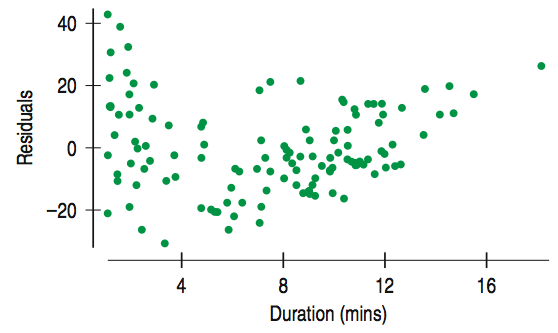 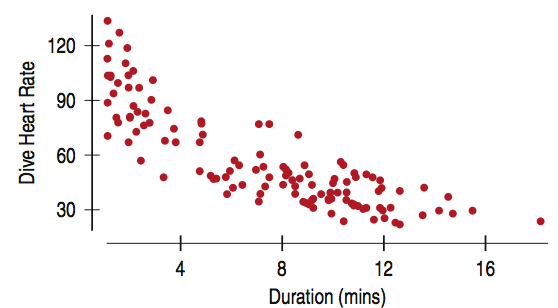 Getting the “Bends”
No regression analysis is complete without a display of the residuals to check that the linear model is reasonable. 
Residuals often reveal subtleties that were not clear from a plot of the original data.
Sifting Residuals for Groups
Sometimes the subtleties we see are additional details that help confirm or refine our understanding.
Sometimes they reveal violations of the regression conditions that require our attention.
Sifting Residuals for Groups
It is a good idea to look at both a histogram of the residuals and a scatterplot of the residuals vs. predicted values in the regression predicting Calories from Sugar content in cereals:







The small modes in the histogram are marked with different colors and symbols in the residual plot above. What do you see?
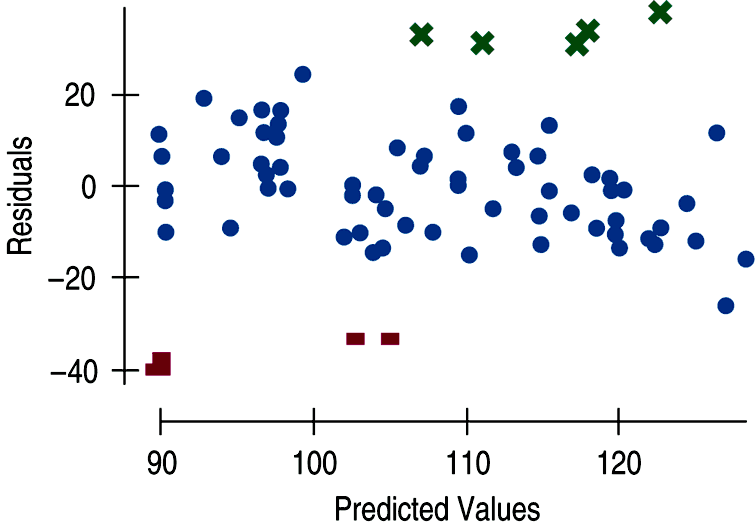 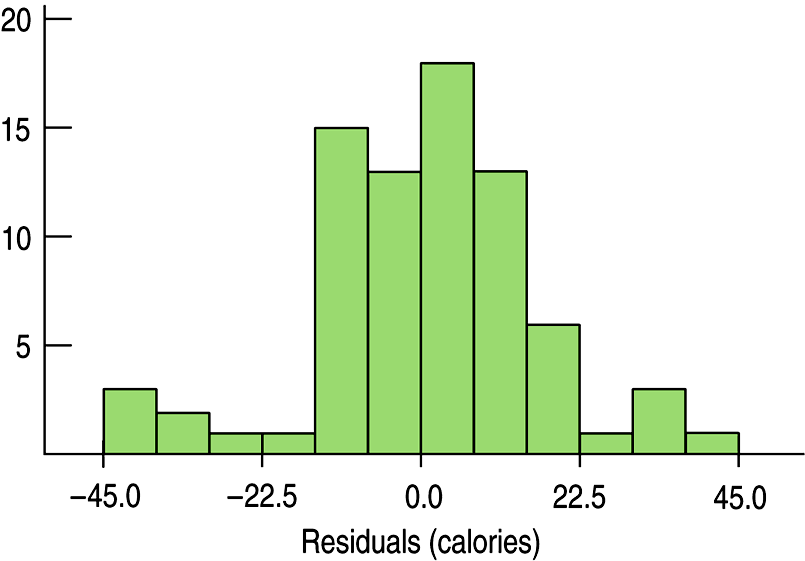 Sifting Residuals for Groups
An examination of residuals often leads us to discover groups of observations that are different from the rest.
When we discover that there is more than one group in a regression, we may decide to analyze the groups separately, using a different model for each group.
Sifting Residuals for Groups
Here’s an important unstated condition for fitting models: All the data must come from the same group.
When we discover that there is more than one group in a regression, neither modeling the groups together nor modeling them apart is necessarily correct. You must determine what makes the most sense. In the following example, we see that modeling them apart makes sense.
Subsets
The figure shows regression lines fit to calories and sugar for each of the three cereal shelves in a supermarket:
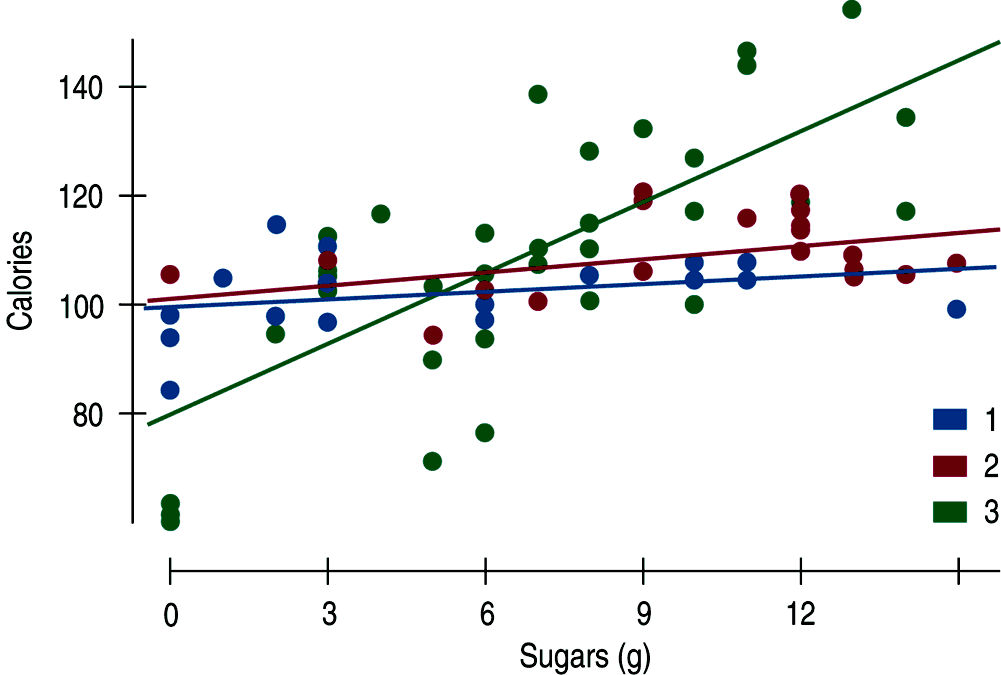 Subsets
Linear models give a predicted value for each case in the data.
We cannot assume that a linear relationship in the data exists beyond the range of the data.
The farther the new x value is from the mean in x, the less trust we should place in the predicted value.
Once we venture into new x territory, such a prediction is called an extrapolation.
Extrapolation: Reaching Beyond the Data
Extrapolations are dubious because they require the additional—and very questionable — assumption that nothing about the relationship between x and y changes even at extreme values of x.
Extrapolations can get you into deep trouble. You’re better off not making extrapolations.
Extrapolation
Here is a timeplot of the Energy Information Administration (EIA) predictions and actual prices of oil barrel prices.  How did forecasters do?










They seemed to have missed a sharp run-up in oil prices in the past few years.
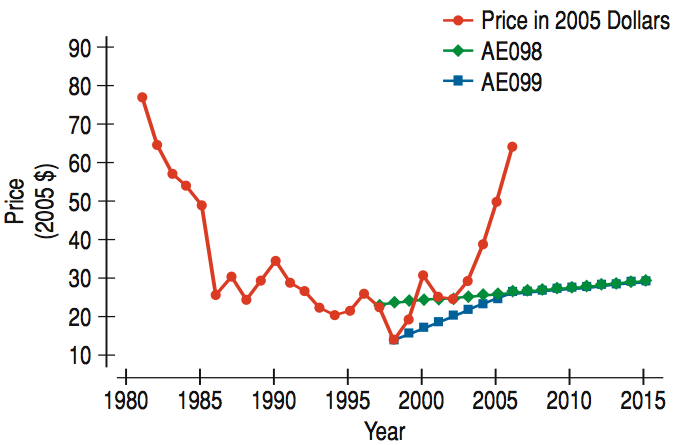 Extrapolation
Extrapolation is always dangerous. But, when the x-variable in the model is time, extrapolation becomes an attempt to peer into the future.
Knowing that extrapolation is dangerous doesn’t stop people. The temptation to see into the future is hard to resist. 
Here’s some more realistic advice: If you must extrapolate into the future, at least don’t believe that the prediction will come true.
Predicting the Future
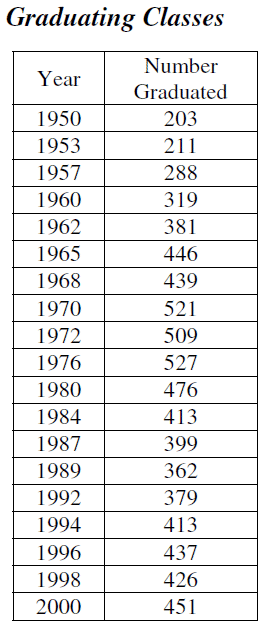 The table  shows the number of seniors who graduated from a small college during the latter half of the last century. Data was not available for all of the years, especially those longer ago.
Make a scatterplot and describe the trends you see in the data.
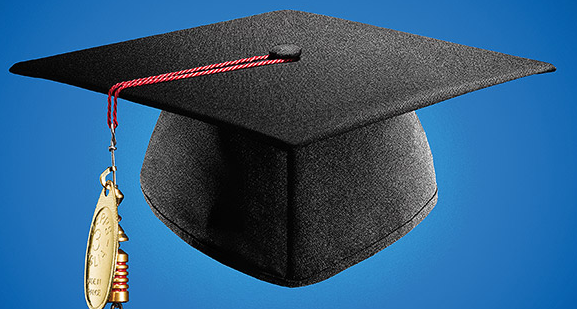 Example
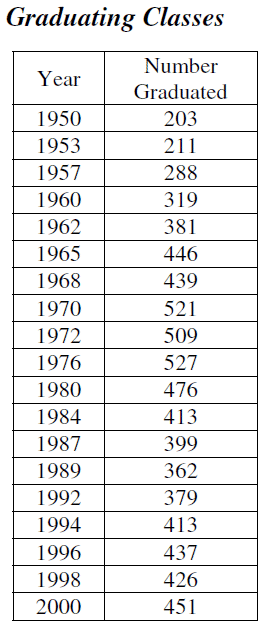 Make a scatterplot and describe the trends you see in the data.
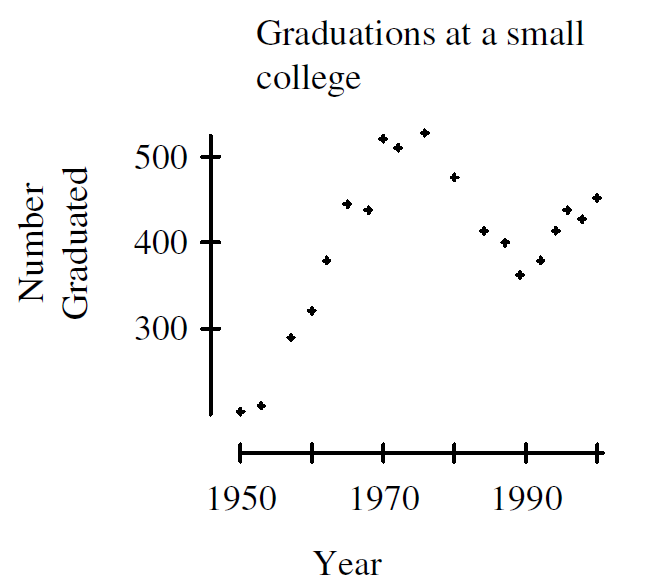 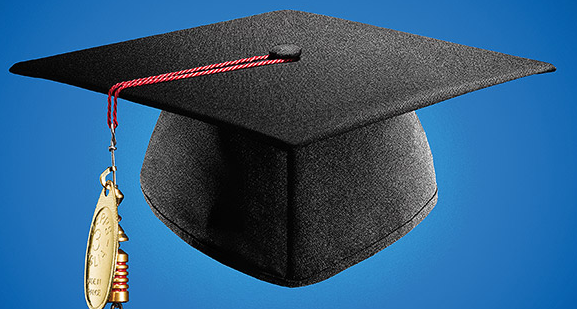 Example
Make a scatterplot and describe the trends you see in the data.
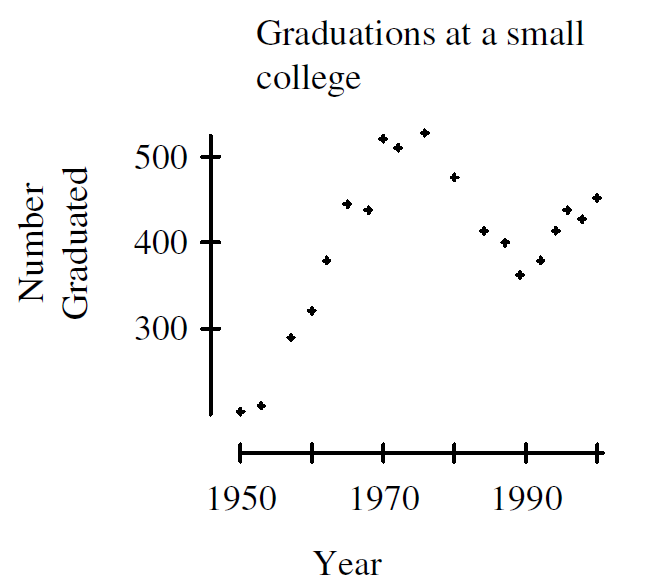 Generally, the association between year and number of graduates at this small college is very strong. The number of graduates increased in a linear fashion from 1950 until the mid-70s, and then began to decrease in a linear fashion until about 1990. The number of graduates began to increase again until 2000, the last year for which the number of graduates is known.
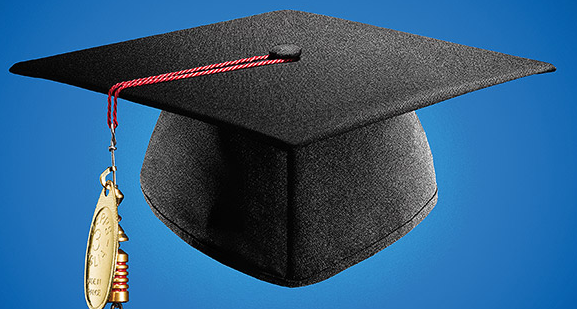 Example
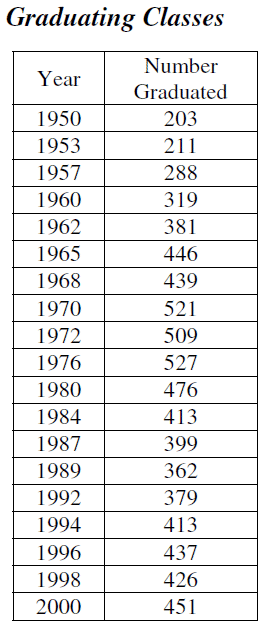 The table  shows the number of seniors who graduated from a small college during the latter half of the last century. Data was not available for all of the years, especially those longer ago.
These data do not show the size of the graduating class in 1969. Create an appropriate model and use it to estimate the size of that class. Explain what years you used, and why.
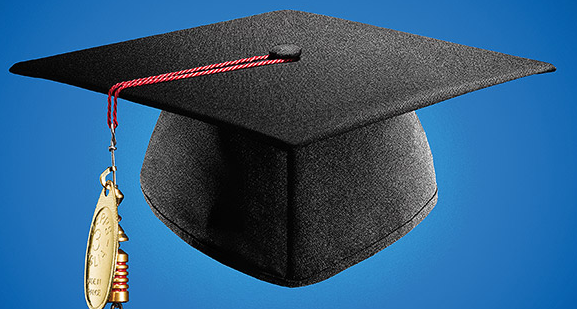 Example
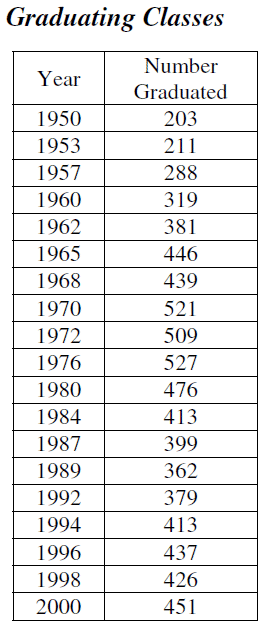 These data do not show the size of the graduating class in 1969. Create an appropriate model and use it to estimate the size of that class. Explain what years you used, and why.
In order to estimate the size of the graduating class in 1969, use only the data values from the first positive, linear trend, perhaps years from 1950 to 1976. Using this subset of data will yield a reasonable estimate, without being adversely affected by other years that have a different trend. 

The linear model is: Gradˆuate = −27739 +14.3246(Year) 

The model is quite strong, explaining 95.6% of the variability in the number of graduates. The residuals plot is unpatterned, which indicates an appropriate model.  Using this model, it is estimated that there were about 466 graduates in 1969.
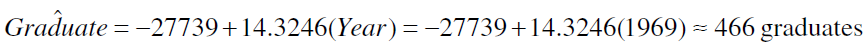 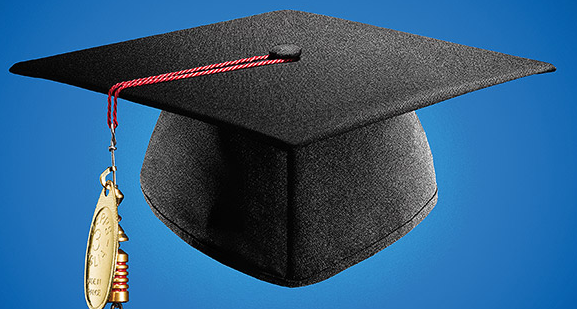 Example
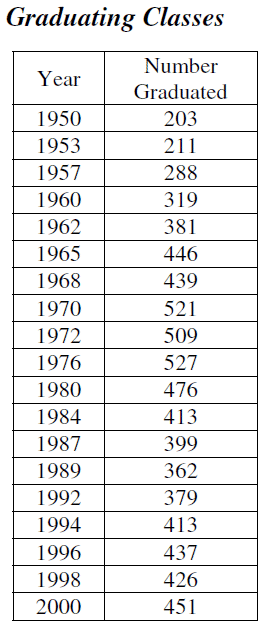 These data do not show the size of the graduating class in 1969. Create an appropriate model and use it to estimate the size of that class. Explain what years you used, and why.
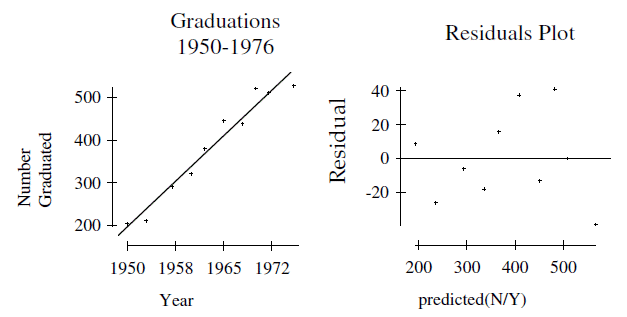 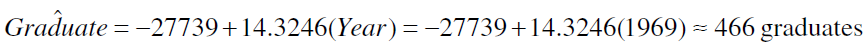 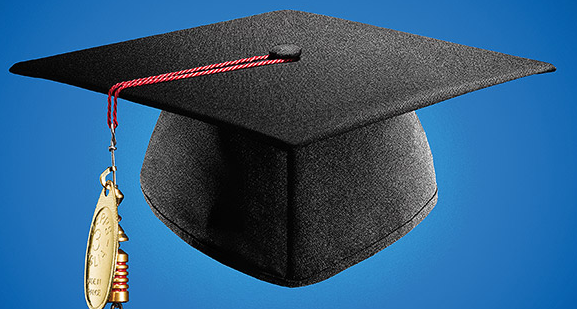 Example
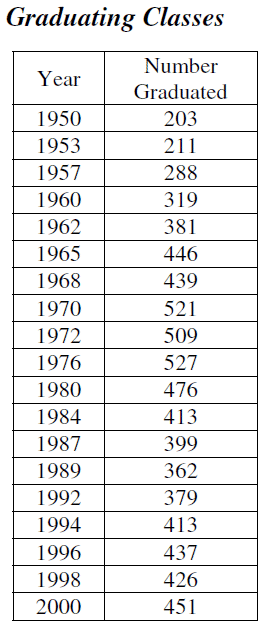 The table  shows the number of seniors who graduated from a small college during the latter half of the last century. Data was not available for all of the years, especially those longer ago.
If we wanted to project the graduating class sizes through the year 2010, what model would you use? What aspect of these data makes you cautious about your projections?
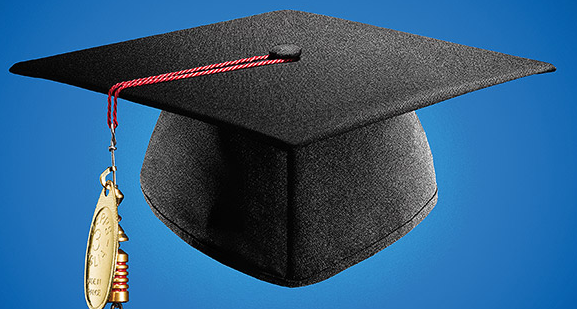 Example
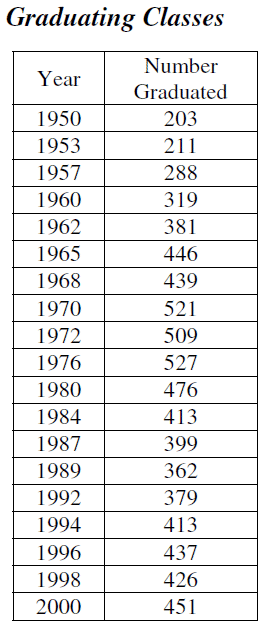 If we wanted to project the graduating class sizes through the year 2010, what model would you use? What aspect of these data makes you cautious about your projections?
In order to predict the size of the graduating class in 2010, use the linear model for 1989 to 2000:

Gradˆuate = −15859.9 + 8.1567(Year)

This is a strong model, explaining  90.7% of the variability in the number of graduates. The residuals plot is unpatterned, indicating an appropriate model. It is estimated that there will be about 535 graduates in 2010. We should be cautious about this model for two reasons. The model is based on only 6 points, and the prediction is an extrapolation 10 years into the future.
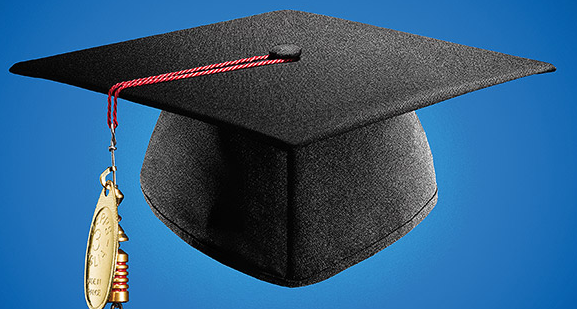 Example
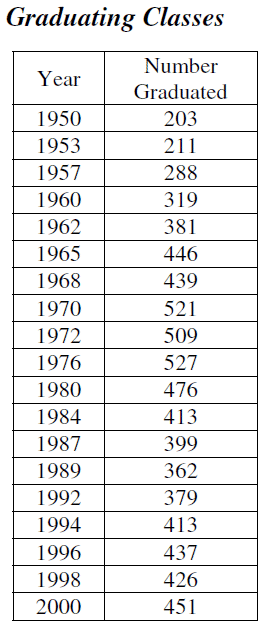 If we wanted to project the graduating class sizes through the year 2010, what model would you use? What aspect of these data makes you cautious about your projections?
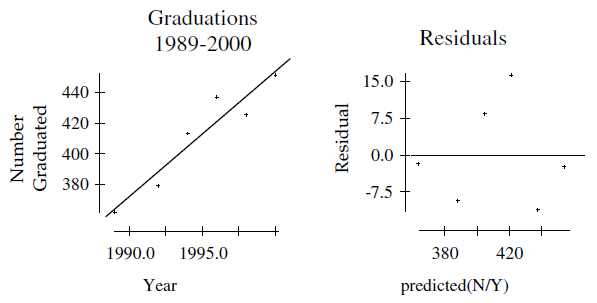 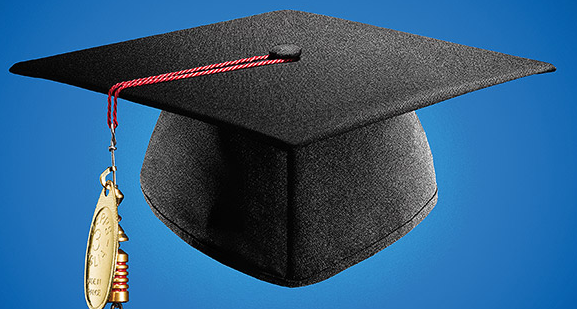 Example
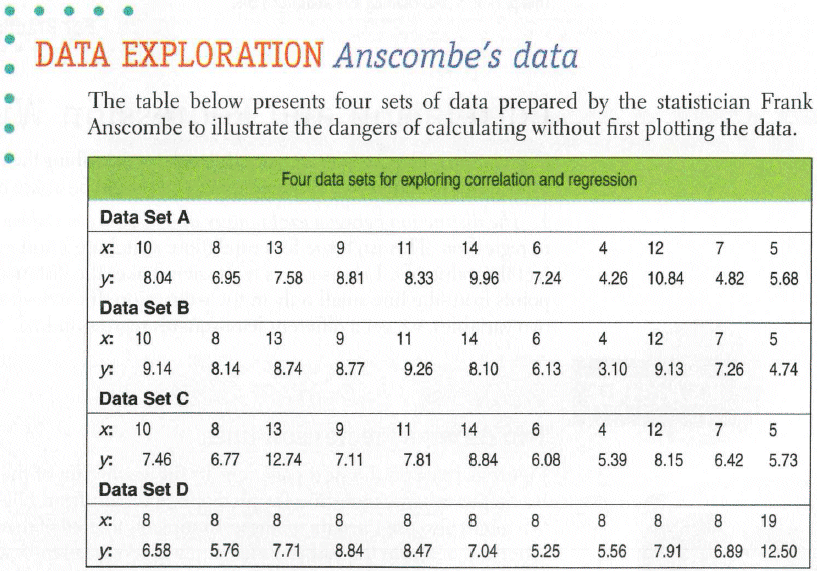 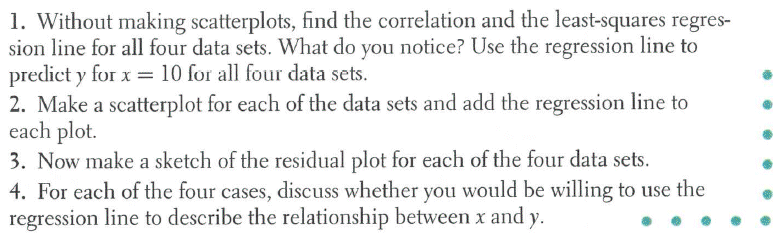 Exploration
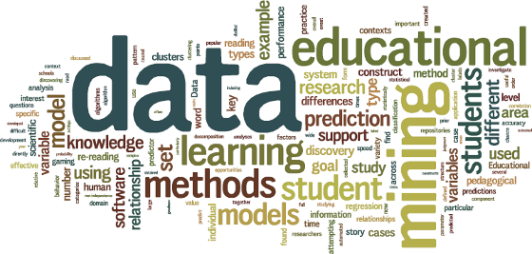 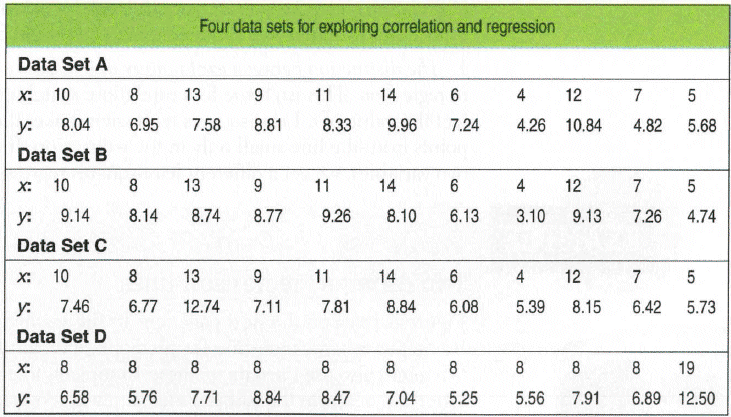 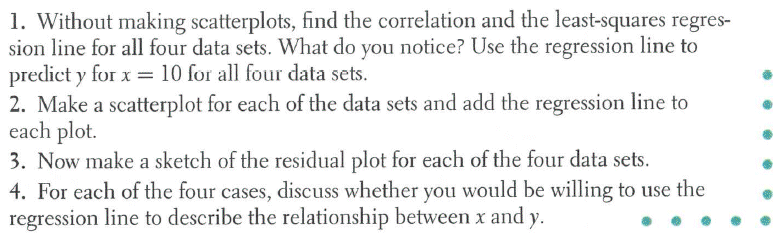 Exploration
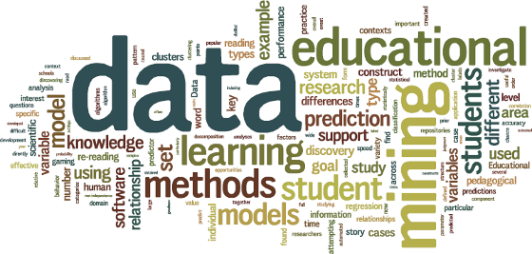 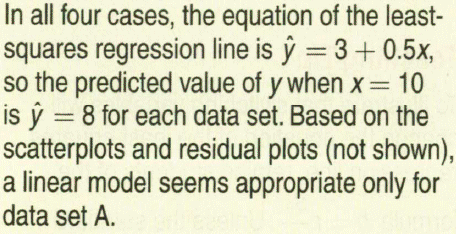 Exploration
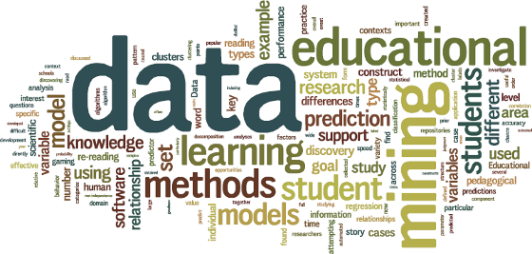 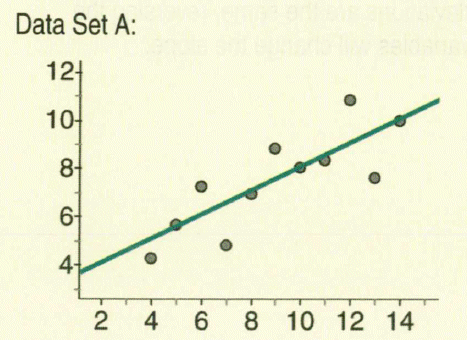 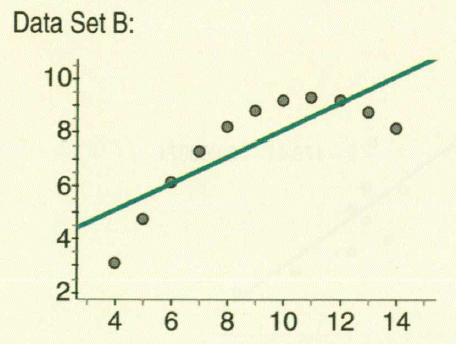 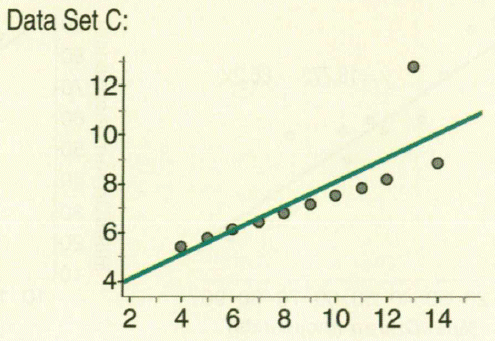 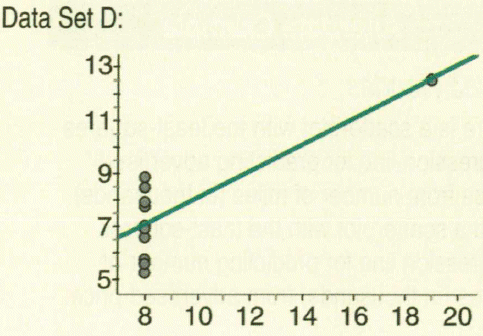 Exploration
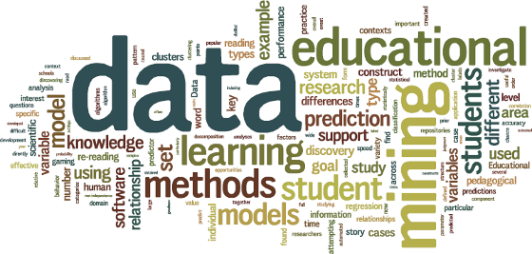 Outlying points can strongly influence a regression. Even a single point far from the body of the data can dominate the analysis. 
Any point that stands away from the others can be called an outlier and deserves your special attention.
Outliers, Leverage, and Influence
The following scatterplot shows that something was awry in Palm Beach County, Florida, during the 2000 presidential election…
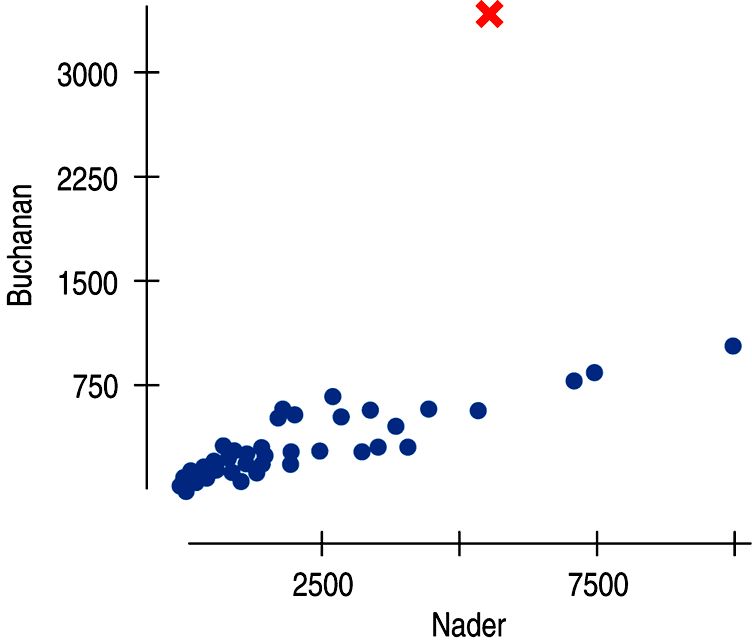 Outliers, Leverage, and Influence
The red line shows the effects that one unusual point can have on a regression:
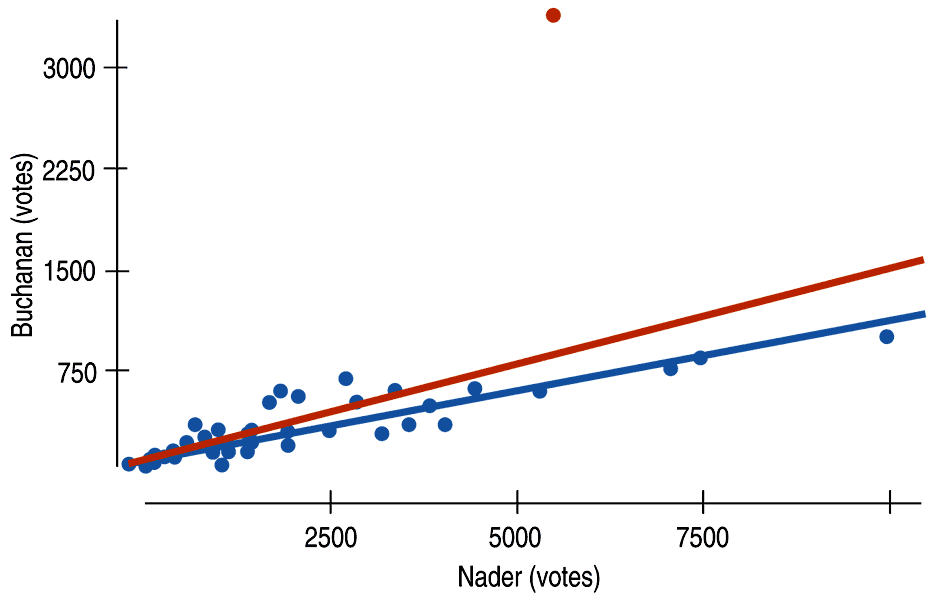 Outliers, Leverage, and Influence
The linear model doesn’t fit points with large residuals very well.
Because they seem to be different from the other cases, it is important to pay special attention to points with large residuals.
Outliers, Leverage, and Influence
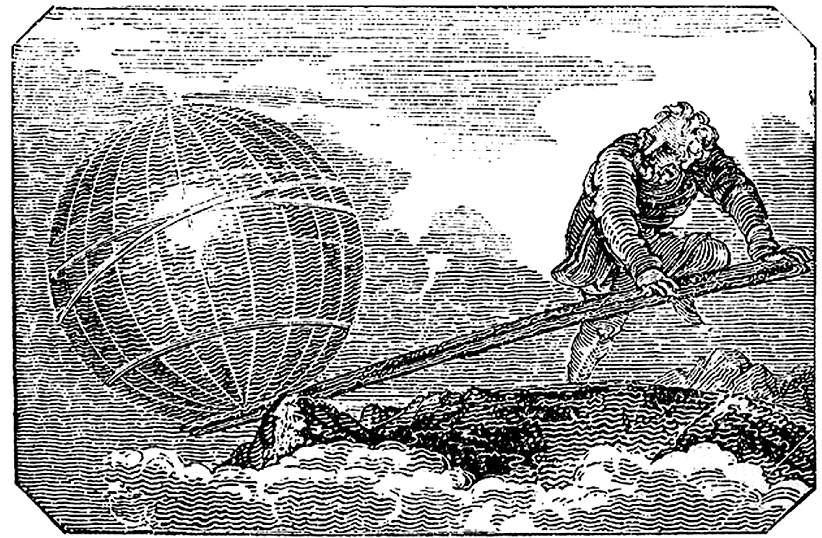 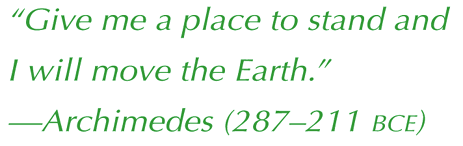 A data point can also be unusual if its x-value is far from the mean of the x-values. Such points are said to have high leverage.
Outliers, Leverage, and Influence
A point with high leverage has the potential to change the regression line.
We say that a point is influential if omitting it from the analysis gives a very different model.
Outliers, Leverage, and Influence
The extraordinarily large shoe size gives the data point high leverage. Wherever the IQ is, the line will follow!
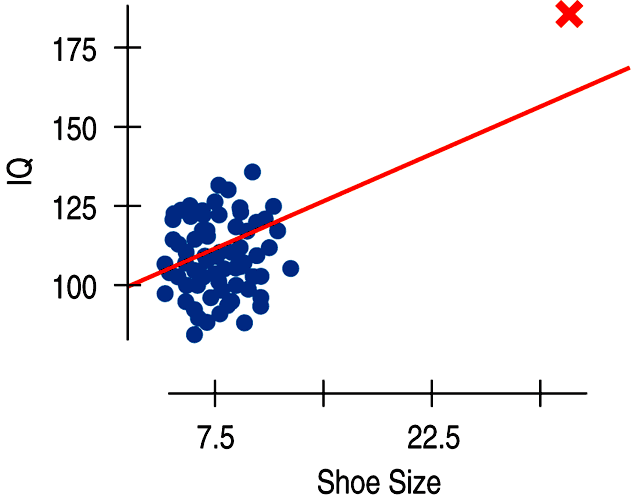 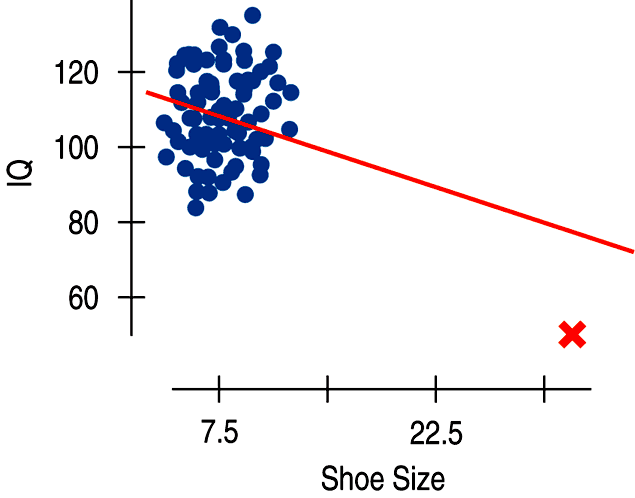 Outliers, Leverage, and Influence
When we investigate an unusual point, we often learn more about the situation than we could have learned from the model alone. 
You cannot simply delete unusual points from the data. You can, however, fit a model with and without these points as long as you examine and discuss the two regression models to understand how they differ.
Outliers, Leverage, and Influence
Warning: 
Influential points can hide in plots of residuals. 
Points with high leverage pull the line close to them, so they often have small residuals.
You’ll see influential points more easily in scatterplots of the original data or by finding a regression model with and without the points.
Outliers, Leverage, and Influence
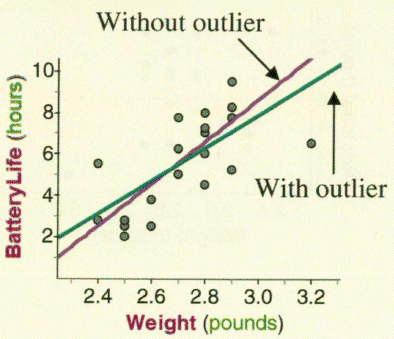 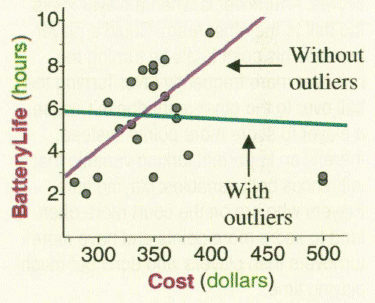 Outlier Examples
No matter how strong the association, no matter how large the R2 value, no matter how straight the line, there is no way to conclude from a regression alone that one variable causes the other.
There’s always the possibility that some third variable is driving both of the variables you have observed.
With observational data, as opposed to data from a designed experiment, there is no way to be sure that a lurking variable is not the cause of any apparent association.
Lurking Variables and Causation
The following scatterplot shows that the average life expectancy for a country is related to the number of doctors per person in that country:
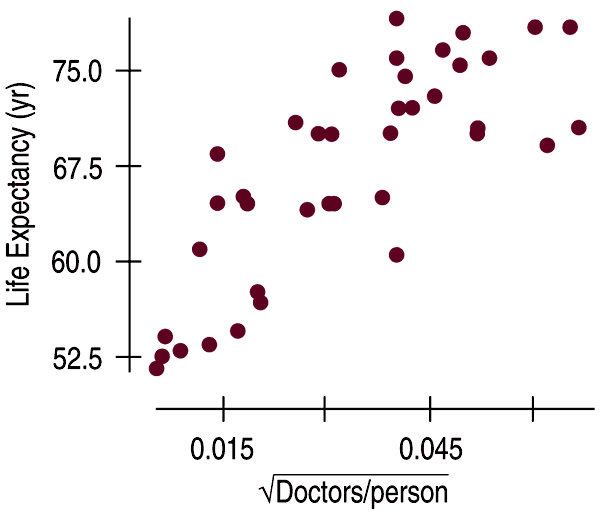 Lurking Variables and Causation
This new scatterplot shows that the average life expectancy for a country is related to the number of televisions per person in that country:
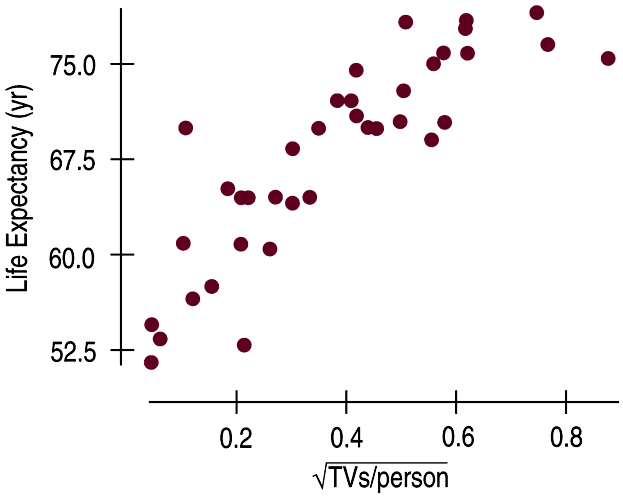 Lurking Variables and Causation
Since televisions are cheaper than doctors, send TVs to countries with low life expectancies in order to extend lifetimes. Right?
How about considering a lurking variable? That makes more sense…
Countries with higher standards of living have both longer life expectancies and more doctors (and TVs!).
If higher living standards cause changes in these other variables, improving living standards might be expected to prolong lives and increase the numbers of doctors and TVs.
Lurking Variables and Causation
Scatterplots of statistics summarized over groups tend to show less variability than we would see if we measured the same variable on individuals. 
This is because the summary statistics themselves vary less than the data on the individuals do.
Working With Summary Values
There is a strong, positive, linear association between weight (in pounds) and height (in inches) for men:
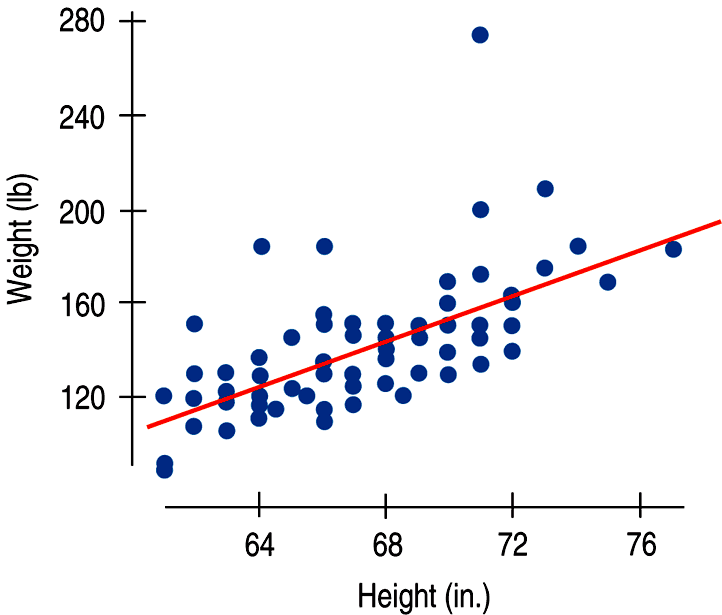 Working With Summary Values
If instead of data on individuals we only had the mean weight for each height value, we would see an even stronger association:
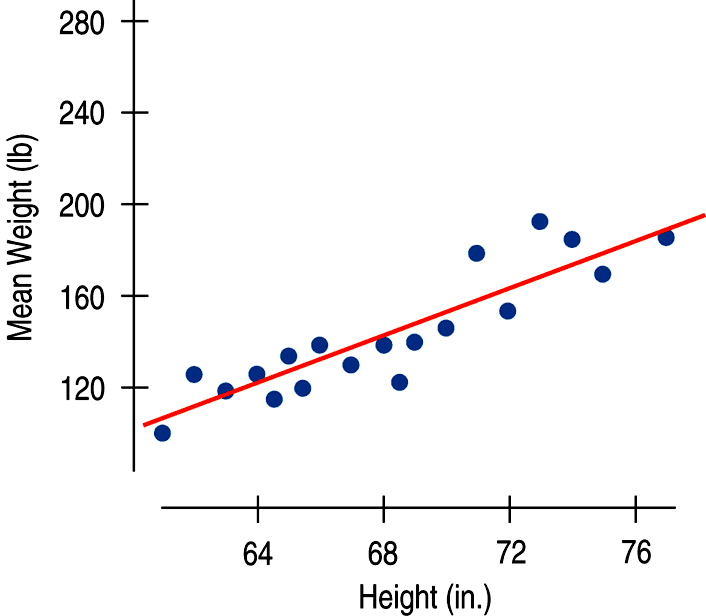 Working With Summary Values
Means vary less than individual values.
Scatterplots of summary statistics show less scatter than the baseline data on individuals.
This can give a false impression of how well a line summarizes the data.
There is no simple correction for this phenomenon. 
Once we have summary data, there’s no simple way to get the original values back.
Working With Summary Values
Scatterplot the four points (1,2), (2, 6), (4, 2) and (5,6). Find the correlation and the equation of the line of best fit.
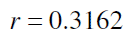 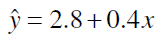 Activity
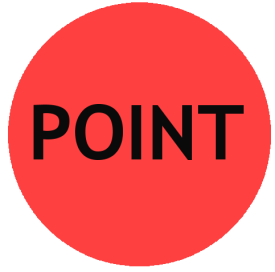 Now investigate the influence of one more point on the correlation and the slope. Try each of these as the fifth point and record the new correlation and slope. Also note whether the new point has a small or large residual. (NOTE: Add each point to the original four, one at a time, see what happens, and then remove that point. There are never more than 5 points in the plot!)
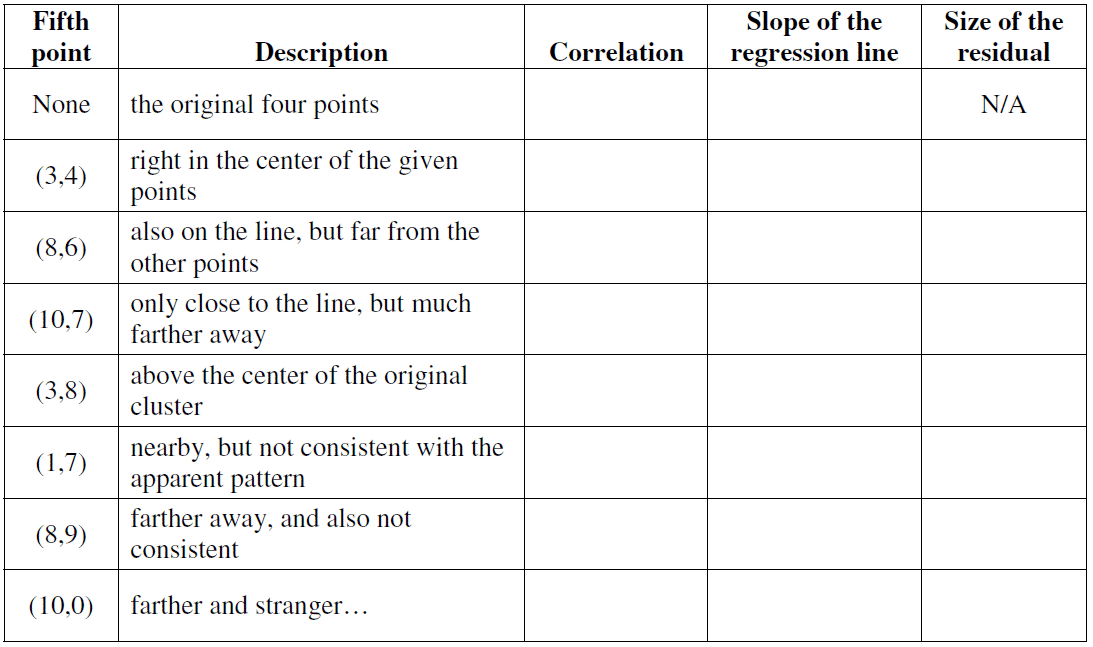 Activity
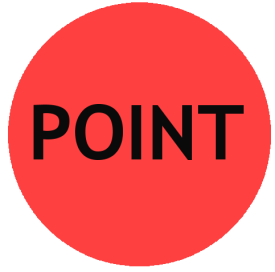 Now investigate the influence of one more point on the correlation and the slope. Try each of these as the fifth point and record the new correlation and slope. Also note whether the new point has a small or large residual. (NOTE: Add each point to the original four, one at a time, see what happens, and then remove that point. There are never more than 5 points in the plot!)
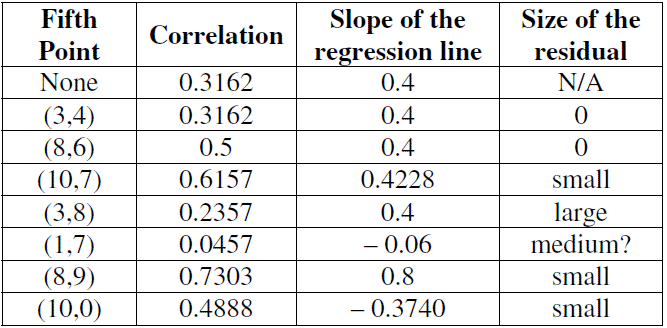 Activity
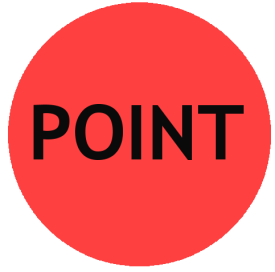 A point that dramatically changes the apparent slope of the regression line is called an influential point. You need to be able to spot potential influential points in a scatterplot. What should you look for?
Activity
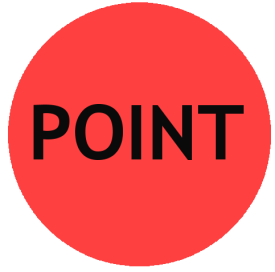 A point that dramatically changes the apparent slope of the regression line is called an influential point. You need to be able to spot potential influential points in a scatterplot. What should you look for?
To spot influential points in a scatterplot, look for points that depart from the overall pattern, especially those points that are outliers in the explanatory, or x, direction. DO NOT look for points with large residuals. Influential points change the slope of the regression line, so they often have small residuals.
Activity
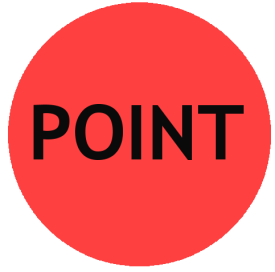 Originally there were only four points here. Suppose instead that we had started with 50 points clustered in essentially the same region and displaying an association of roughly the same strength and direction. Would our fifty-first point still be as influential? Where would you locate one additional point so influential that it changed the line as dramatically as (10,0) did above?
Activity
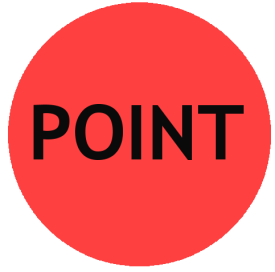 Originally there were only four points here. Suppose instead that we had started with 50 points clustered in essentially the same region and displaying an association of roughly the same strength and direction. Would our fifty-first point still be as influential? Where would you locate one additional point so influential that it changed the line as dramatically as (10,0) did above?
The fifty-first point would not be as influential, since the pattern is more established by 50 points than it was by 4. In order to be as influential as (10,0), an additional point would have to be much further out along the x-axis, maybe (100,0).
Activity
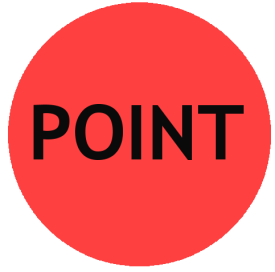 Make sure the relationship is straight.
Check the Straight Enough Condition.
Be on guard for different groups in your regression.
If you find subsets that behave differently, consider fitting a different linear model to each subset.
Beware of extrapolating.
Beware especially of extrapolating into the future!
What Can Go Wrong?
Look for unusual points.
Unusual points always deserve attention and may well reveal more about your data than the rest of the points combined.
Beware of high leverage points, and especially those that are influential.
Such points can alter the regression model a great deal.
Consider comparing two regressions.
Run regressions with extraordinary points and without and then compare the results.
What Can Go Wrong?
Treat unusual points honestly.
Don’t just remove unusual points to get a model that fits better.
Beware of lurking variables—and don’t assume that association is causation.
Watch out when dealing with data that are summaries.
Summary data tend to inflate the impression of the strength of a relationship.
What Can Go Wrong?
There are many ways in which a data set may be unsuitable for a regression analysis:
Watch out for subsets in the data.
Examine the residuals to re-check the Straight Enough Condition.
The Outlier Condition means two things:
Points with large residuals or high leverage (especially both) can influence the regression model significantly. Perform regression analysis with and without such points to see their impact.
What have we learned?
Even a good regression doesn’t mean we should believe the model completely:
Extrapolation far from the mean can lead to silly and useless predictions.
An R2 value near 100% doesn’t indicate that there is a causal relationship between x and y.
Watch out for lurking variables.
Watch out for regressions based on summaries of the data sets.
These regressions tend to look stronger than the regression on the original data.
What have we learned?
Pages 213 – 219

1, 5, 6, 11, 12, 15, 16, 17, 18, 21, 23
Homework